General PTO Meeting
Thursday, December 14th
1
Agenda
Call to Order (Beth)
Establish if quorum is present (Beth)
October/November meeting minute approval (Beth)
Mrs. Buckner
Proposed Bylaws Change(Beth) 
Fundraising Efforts (Aimee)
TPC chip in Charity
Candy Cane shop
Apparel Shop
Middle School Glow Bolt (Beth)
Elementary Events (Anne)
Bobcat Bolt
Spring Carnival
Volunteer Opportunities (Beth)
Upcoming Events (Beth)
2
Ms. Buckner
3
Proposed Bylaws Changes
Quorum.  At General PTO Meetings, ten (10) members in addition to a minimum of  four (4) 50% of the Executive Board Members shall constitute a quorum.

Term of Office.  The term of office shall be for two years for the Treasurer and one year for all other board positions including the Past President.   The term of office shall be two years for the President-Elect they will serve as President-Elect in the first year and then automatically transition into the President role in the second year.  The term of office shall be for two years for the Treasurer and one year for all other board positions.
4
Fundraising Events
TPC Chip in Charity
There are 2 ways to earn money.
Every ticket purchased to the tournament PVA will receive $40
Participants can pay $20 to guess the number of birdies that will be made in the tournament. PVA will receive full $20. Winner gets $10K
Promo Code: BALLMARK must be entered at time of purchase
Tickets are on Sale Now!!!
Apparel Shop
Profits total $2,874
47 of 157 Incentive Certificates were used by members 
$470 expense from membership certificates 
Candy Cane Shop
Don’t have final numbers yet.
5
Bobcat Bolt Fundraising
STEM equipment/ resources

TV Production equipment upgrades for our daily news show

Sound equipment upgrades for the cafeteria and gymnasium
6
Middle School Glow Bolt
Friday February 10th

Evening Glow/Color Run

Event details:
DJ
Dinner
Glow foam cannons
Color powder (t-shirts included)
Glow markers
Photo spot
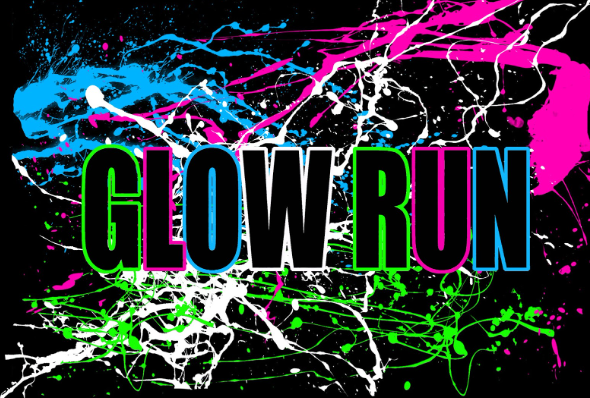 7
Elementary Events
Elementary Bobcat Bolt Feb. 7th
Bobcat Bolt Coordinator meeting on Jan. 12th @ 9:30am in multipurpose room.  There will be an evening zoom option as well.
Email will be going out this week to coordinators
If you are interested in being on the Bobcat Bolt committee please reach out to vpelementary@pvapto.org
Volunteers will be needed to hand out prizes week of Jan. 30th-Feb. 7th
Bobcat Bolt kickoff pep rally scheduled for Jan. 30th
Spring Carnival is April 23rd
Looking for items  for the silent auction if you own a business and would like to donate
8
Volunteer OpportunitiesThank you to our volunteers!
Currently Open:
Teacher Luncheon Dec. 16th
Setup & serve: 10-11:45
Clean up: 11:45-1:30
Sign up genius on PVA PTO Social Media
Contributions for staff “Candy bar.”
 Sign up genius on PVA PTO Social Media
Committees for:
MS & Elementary Bolt
Elementary Spring Carnival
8th Grade Semi-Formal
8th Grade Promotion
Last Call for Cookie and Candy Donations for teacher Treat Boxes!
9
Upcoming Events
Teacher Luncheon Dec. 16th

Apparel Pickup Monday Dec. 19th 9:30am-12:30pm
Pickup at Bus Loop

Bobcat Bolt- Feb. 7th

Middle School Glow Run- Feb. 10th

Bookfair- Feb. 15th-20th

Spring Carnival-  April 23rd

Next General PTO meeting- Jan. 19th @ 9am
PVA multipurpose room
10